#WeDoCare
Forskningsenhed for Sygepleje til Nyfødte, Børn, Unge og deres Familier
Hvem er vi 
Vi er en dedikeret forskningsenhed ved Sjællands Universitetshospital & Institut for Regional Sundhed, SDU, der fokuserer på at forbedre sygepleje i pædiatrisk regi.
 
Hvad er vores mission
At øge velvære og reducere sårbarhed i tilværelsen med sygdom hos nyfødte, børn, unge  og deres familier, der er i kontakt med sundhedsvæsenet. 
 
Hvad er vores faglige indhold
Vi har et særligt fokus på omsorg, etik og pædagogik for at generere forskningsbaseret viden inden for støttekundskab. 

Dette arbejde styrker den patientcentrerede tilgang og hjælper med at navigere i komplekse problemstillinger.

Hvorfor vi laver forskning 
Vores ambition er at bidrage til personcentreret, reflekteret sygepleje baseret på kontinuitet, evidens og styrkede professionelle kompetencer. 

Dette er i tråd med FN's Verdensmål og skaber et sundhedsvæsen, hvor børn, unge og pårørende føler sig velkomne og respekterede.
Hvad vi bidrager med
Vi integrere international ekspertise og bruger metoder, der inddrager brugerne, for at undersøge, hvordan livet med sygdom påvirker nyfødte, børn, unge og deres familier. 

Vores arbejde er forankret i Region Sjælland og styrker forskningsmiljøet, inden for sygeplejen. Dette er i overensstemmelse med Region Sjællands sundhedspolitik og bidrager til en bæredygtig udvikling indenfor omsorgsarbejdet til de yngste borgere.
 

Hvad er vores engagement og mål 
Vi er en enhed præget af praksisnær tilknytning, åbenhed og tillid. Trods den globale mangel på sygeplejersker stræber vi efter at være en attraktiv arbejdsplads og samarbejdspartner. 

Målet er at skabe banebrydende forskningsresultater, publikationer og debatter, der positionerer os som en nationalt anerkendt vidensbank.

I Region Sjælland, hvor indlæggelsesraten er høj, søger vi at udvikle sundhedsvæsenet til at være mere børne- og familievenligt.
Kontakt:

Malene Beck
Forskningsleder & Lektor,
Børne og Ungeafdelingen
Sjællands Universitetshospital, 
Region Sjælland

Tlf. 29807880

Email: Maleb@regionsjælland.dk
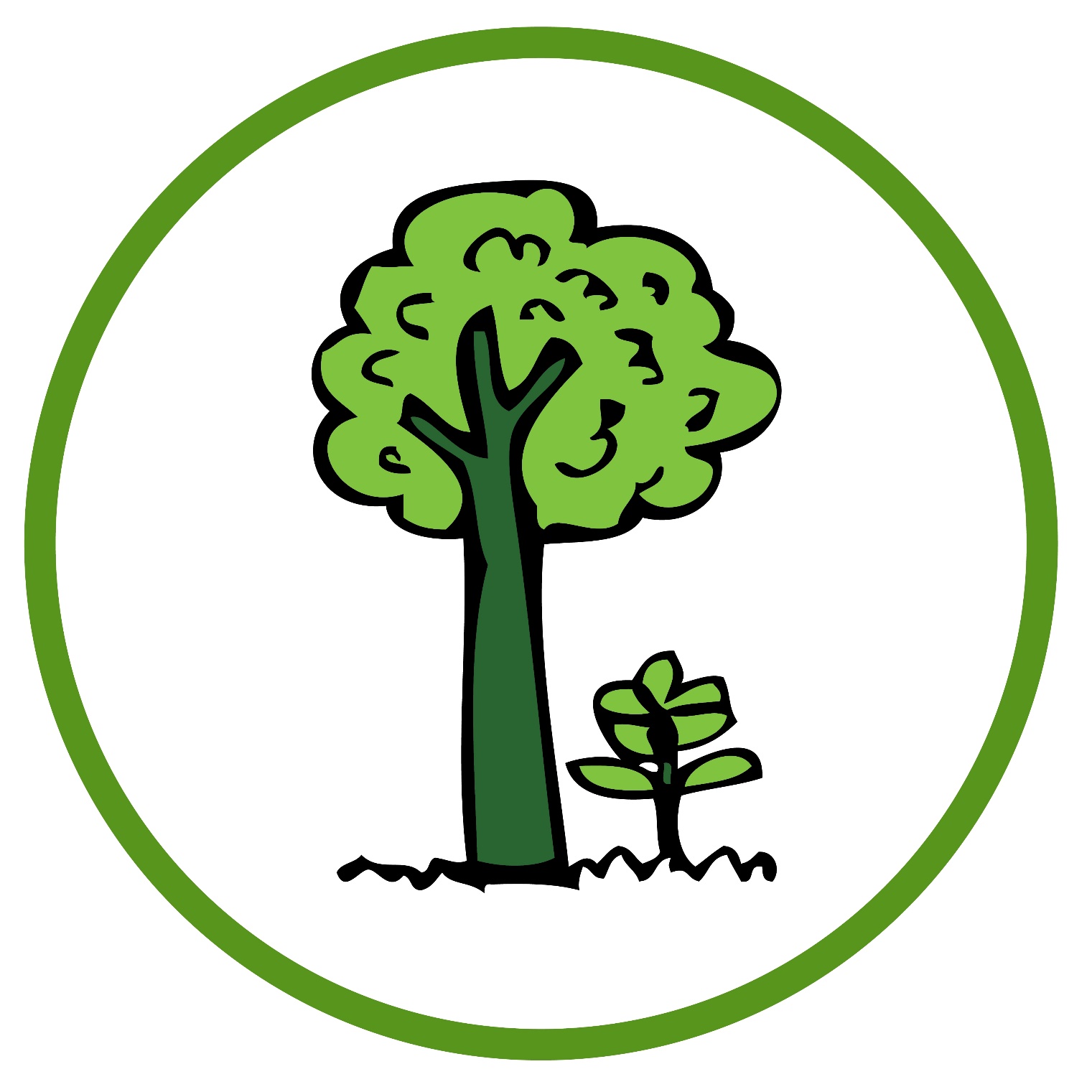